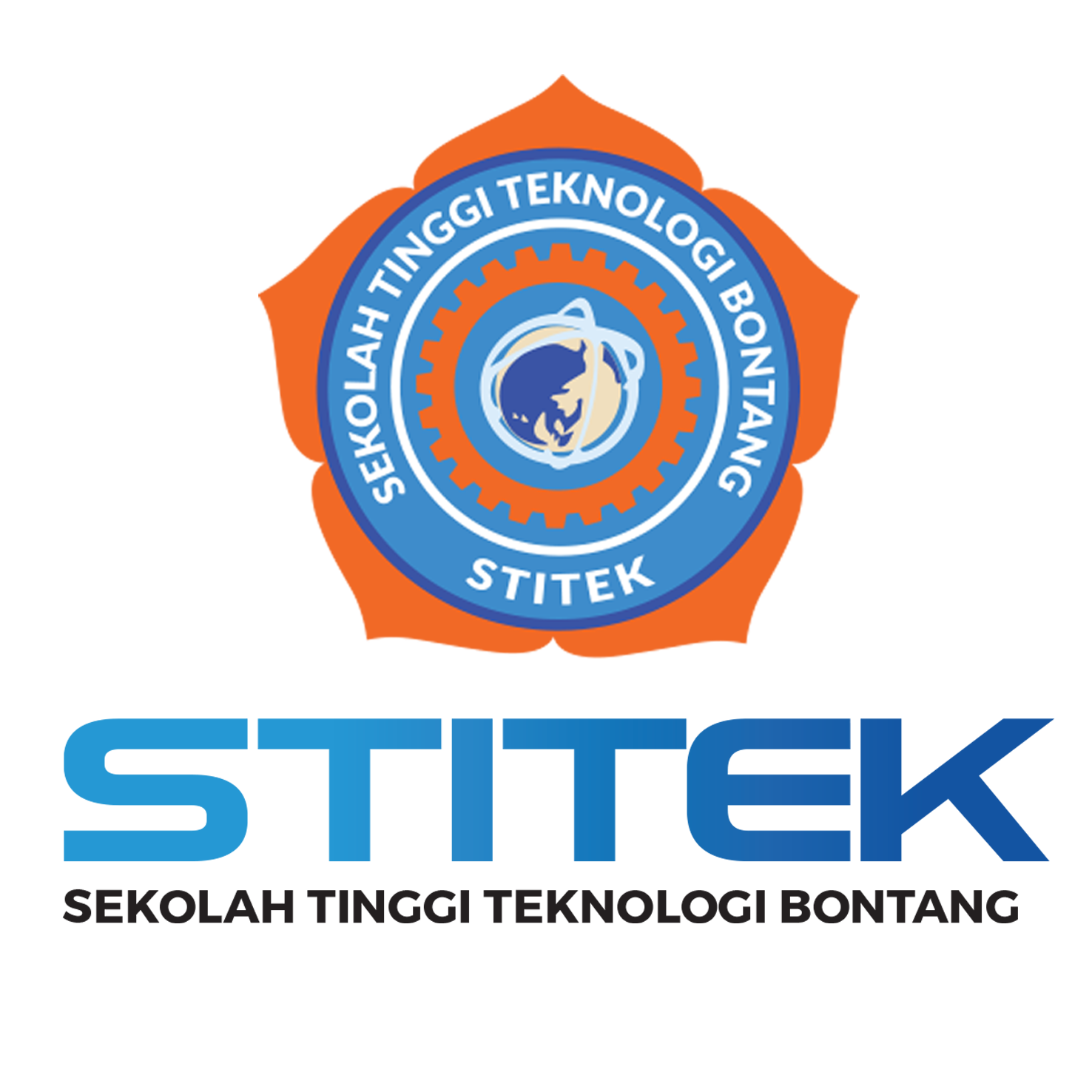 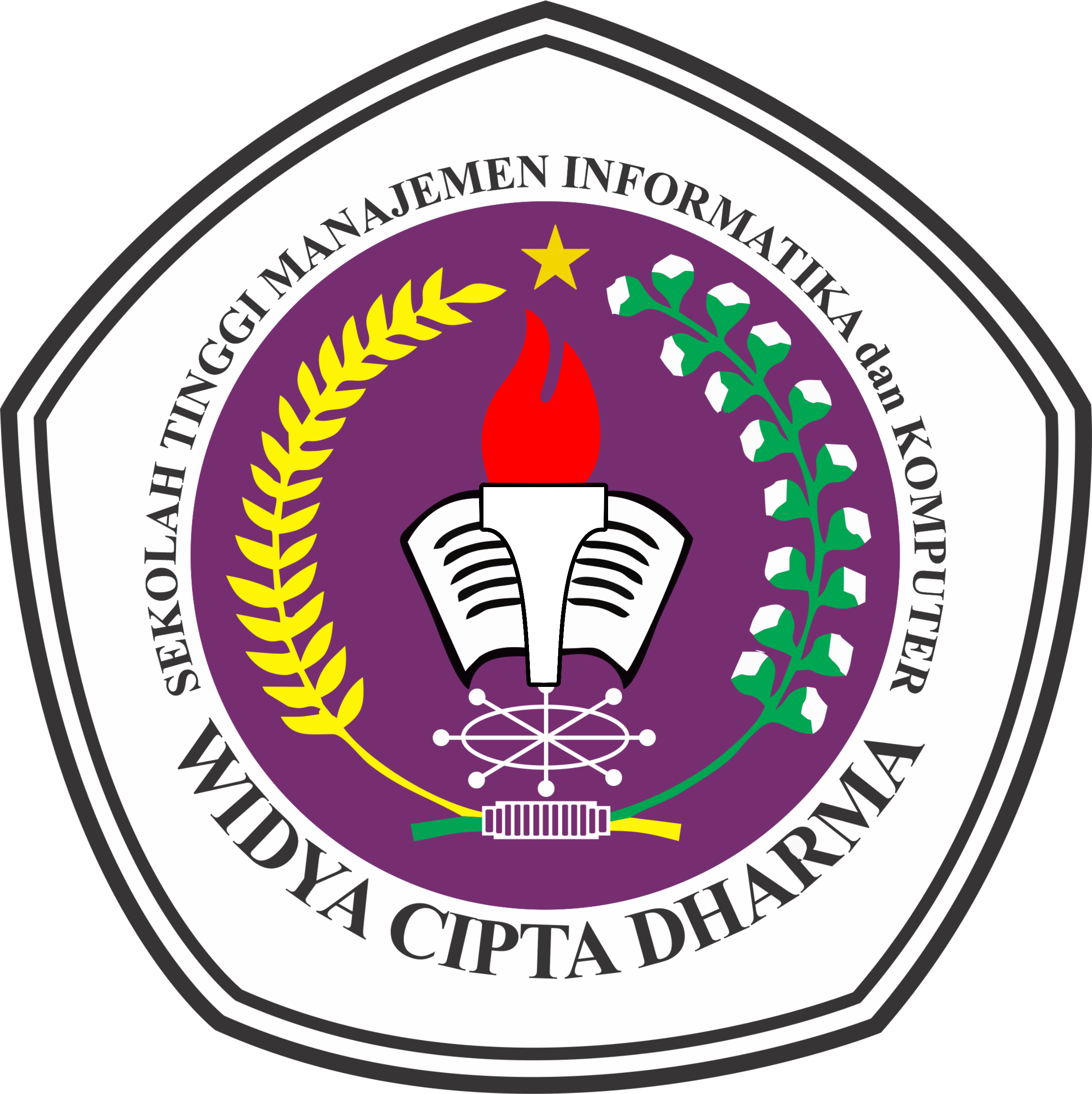 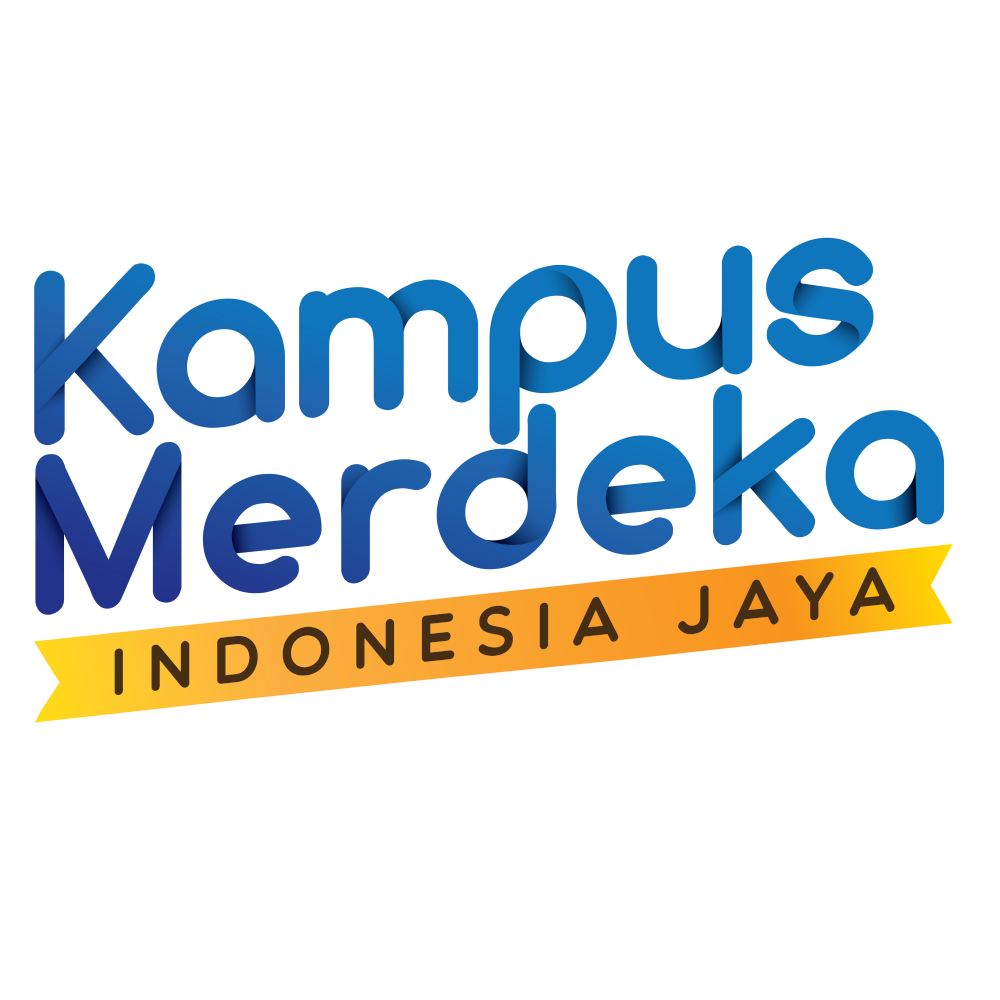 Audit Sistem Informasi & Jaminan Kualitas Perangkat Lunak
Pembelajaran Daring Kolaboratif
STMIK WICIDA & STITEK BONTANG
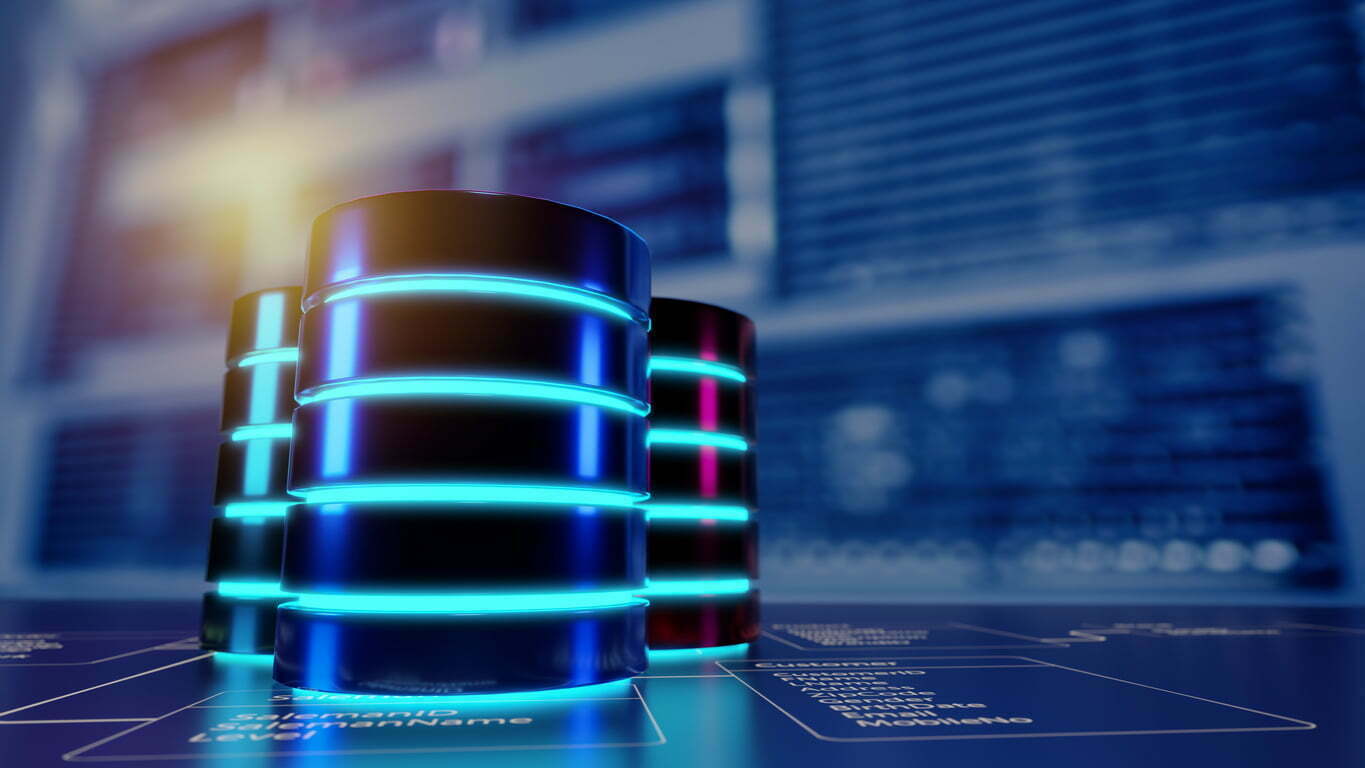 Risiko
Pitrasacha Adytia, S.T. , M.T.
Ir Abadi Nugroho, S.Kom, M.Kom
Manajemen Risiko
Manajemen risiko adalah proses mengidentifikasi kerentanan dan ancaman terhadap sumber daya informasi yang digunakan oleh suatu organisasi dalam mencapai tujuan bisnis dan memutuskan tindakan pencegahan (pengamanan dan pengendalian), yang harus diambil untuk mengurangi risiko ke tingkat yang dapat diterima berdasarkan nilai sumber daya informasi bagi organisasi.
Tahapan Manajemen Risiko
Risk Assessment
(Penilaian Resiko)
Risk Mitigation
(Mitigasi Resiko)
Risk ReEvaluaiton
(Evaluasi Ulang Risiko)
Risk Assessment 
(Penilaian Risiko)
Identifikasi area yang yang memiliki risiko
Definisikan Dampak
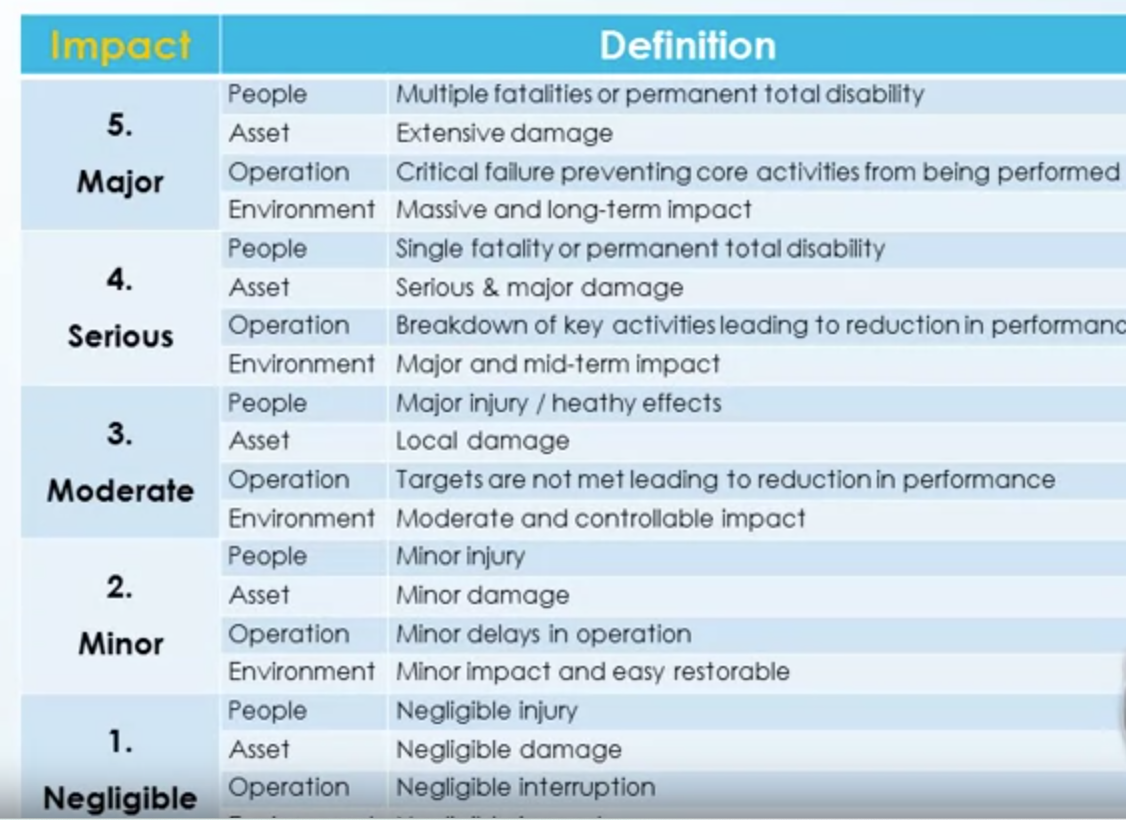 Definisikan Kemunginkan Resiko
Membuat Matriks Risiko
Membuat Nilai Matriks Risiko
1 – 6 : Low
7 – 14 : Medium
15-25 : High
Contoh Manajemen Risiko
Ancaman Hack terhadap Server Online
Apa dampaknya ?
Bagaimana Kemungkinan terjadinya ?
Langkah 1 Dampak serangan siber pada server
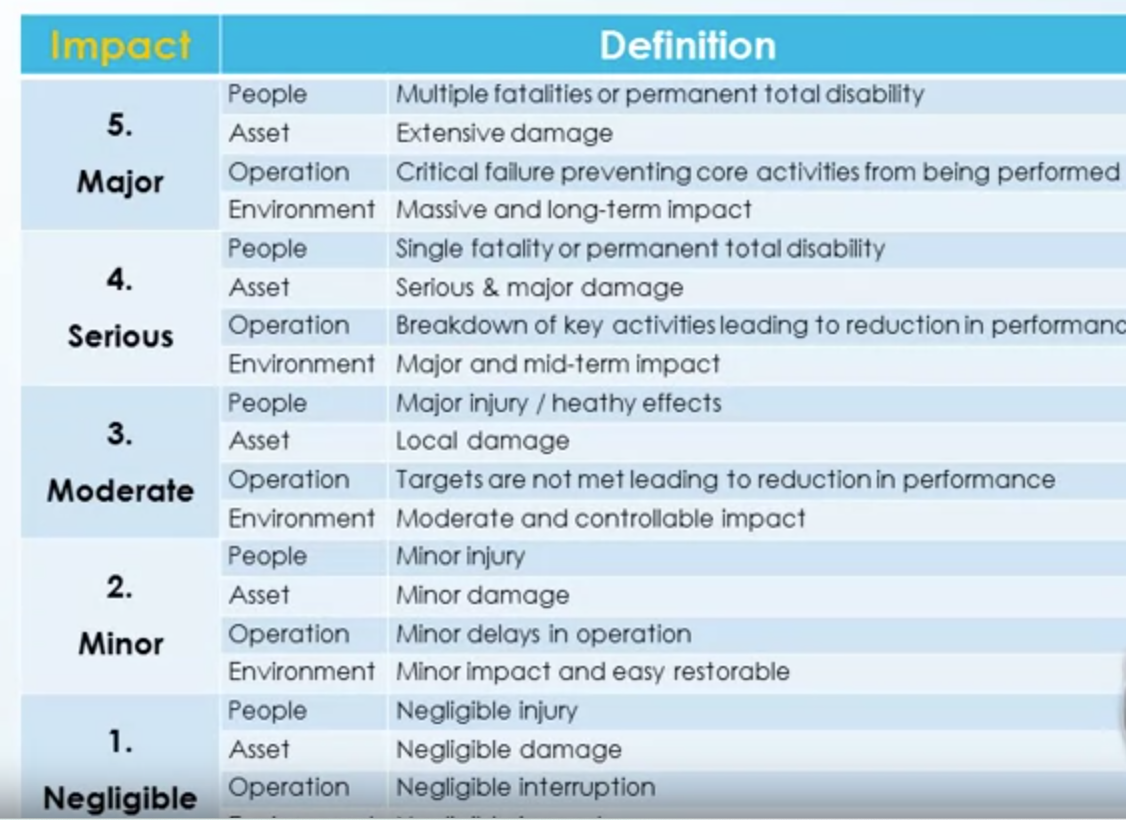 Langkah 2 Kemungkinan serangan siber pada server
Langkah 3&4 Menentukan Matriks Risko
Thank You